Algebra Comprehensive

September 13, 2011

Today is an A day!
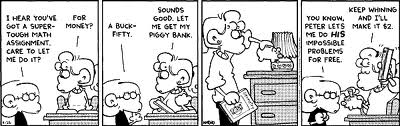 Title: Order of Operations         Date: 9.12.11

Warm-up:

-3x2 - 6y + 2 - 4y + 3xy

Terms: ________________
Like Terms: ________________
Coefficients: ________________
Constants: ________________
Review Homework:
The order of operations are devised to provide a set way of doing the operations.

Grouping Symbols - ( ), [ ], { }

Exponents - x2

Multiplication/Division - from left to right.

Addition/Subtraction - from left to right.
Example:  	27 ÷ 32 ∎  2 - 3
Example 2:   3 [13 - (2 + 3)]2
What happens when you have a numerator and a denominator in your expression?

Example 3:
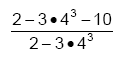 Try a few...
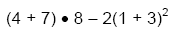 2.
1.
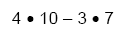 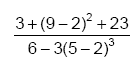 3.
4.
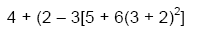 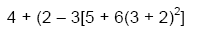 Part I of the Algebra Diagnostic
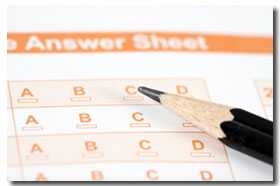 Homework:

Pgs. 10-12

6, 12, 19, 34, 35,